Neural Network LAB
Function introductions

Setup input and output & initializing parameters

Training
Feed-forward & backpropagation (gradientnn.m)
Neural Network LAB
Function introductions

Setup input and output & initializing parameters

Training
Feed-forward & backpropagation (gradientnn.m)
Function Introduction
gradientnn.m - Neural network cost function and gradient calculation
Backpropagation Operation
Feed-forward Operation
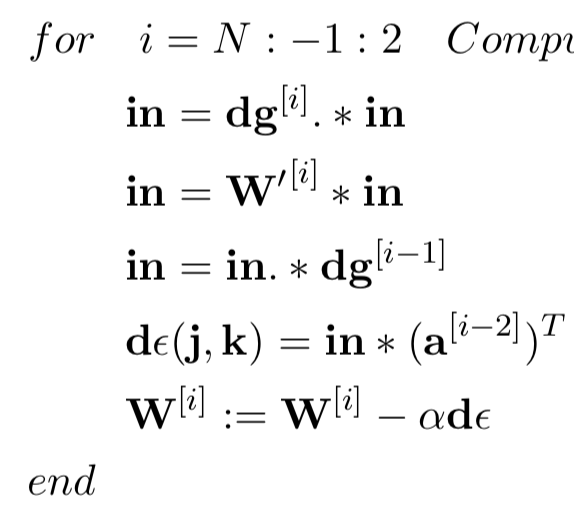 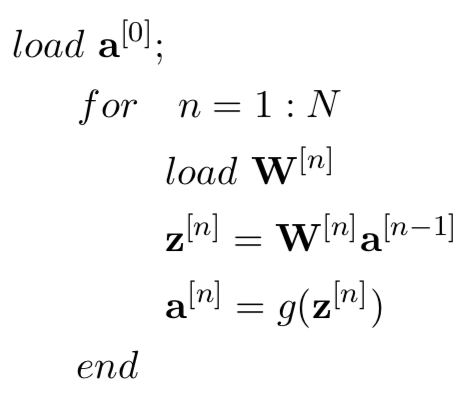 (Chapter 5)
(Chapter 5)
Function Introduction
gradientnn.m - Neural network cost function and gradient calculation 

misfit.m - Objective function and gradient with rexpected to predicted output 
                      (currently have likelihood and L2)
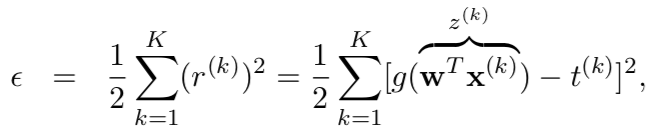 L2:
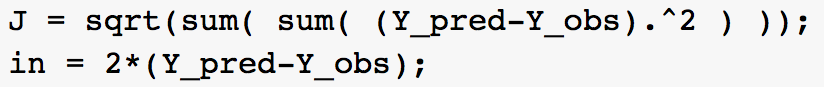 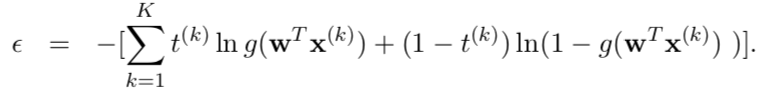 Likelihood:
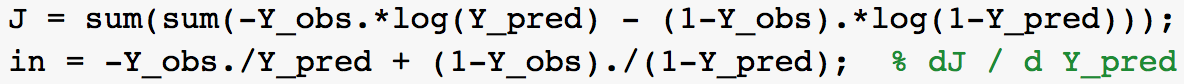 (Chapter 4)
Function Introduction
gradientnn.m - Neural network cost function and gradient calculation 

misfit.m - Objective function and gradient with rexpected to predicted output 
                      (currently have likelihood and L2) 

activation.m - activation function and gradient with repected to Z 
                            (currently use sigmoid and ReLU)
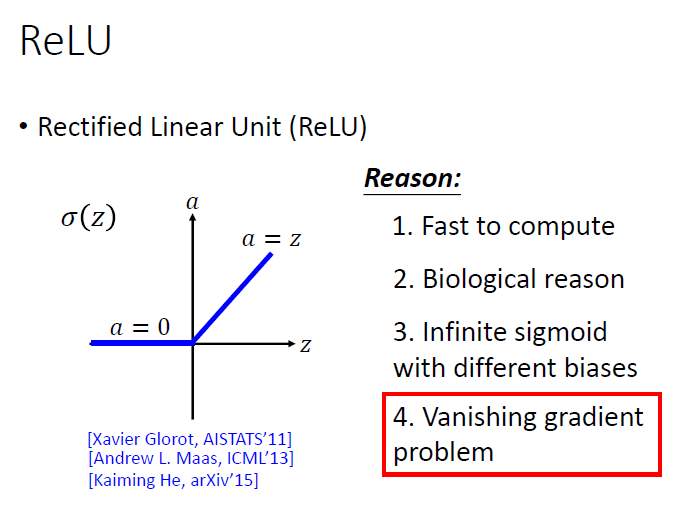 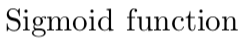 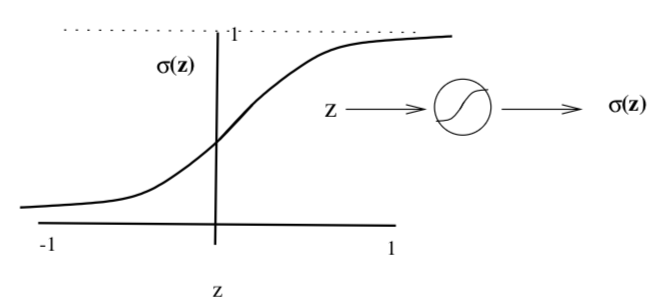 (Chapter 1)
(Chapter 4)
Function Introduction
gradientnn.m - Neural network cost function and gradient calculation 

misfit.m - Objective function and gradient with rexpected to predicted output 
                      (currently have likelihood and L2) 

activation.m - activation function and gradient with repected to Z 
                            (currently use sigmoid and ReLU) 

Displaynn.m - predict the output and plot
Neural Network LAB
Function introductions

Setup input and output & initializing parameters

Training
Feed-forward & backpropagation (gradientnn.m)
Setup input and output
Input:
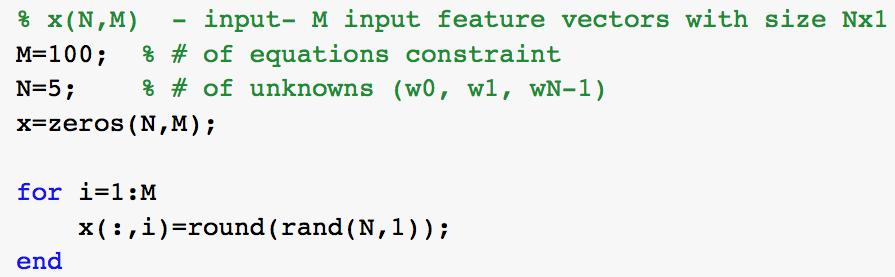 (number of examples)
(number of features)
0
0
0
0
0
0
1
0
0
0
0
1
1
0
0
…
X =
Output:
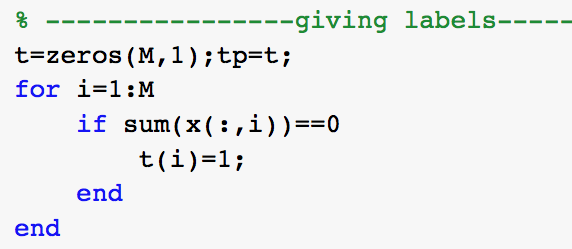 …
1
t =
0
0
Setup input and output
White indicates 1, grey indicates 0
Input:
1
1
0
0
0
0
0
1
0
0
0
1
0
0
0
1
0
0
1
0
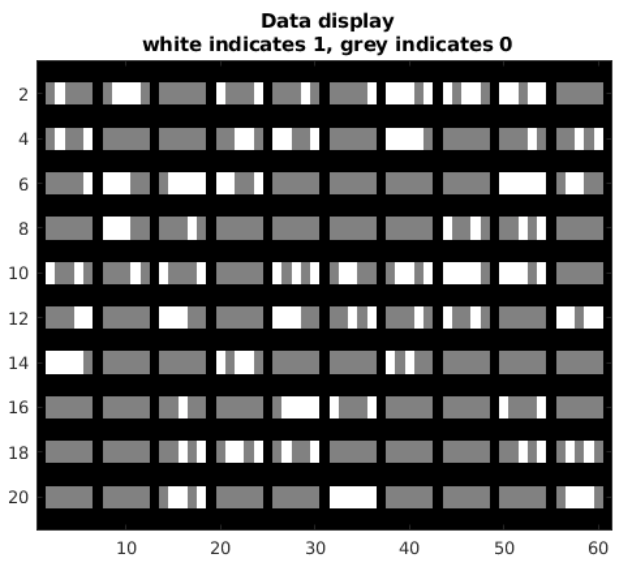 Output:
1 or 0
Initializing parameters
10
15
Initializing parameter:
5
5
layer_size = [ 5, 15, 10, 5, 1 ]
1
bias
Input feature numbers
Nodes in each hidden layer
Output label
1
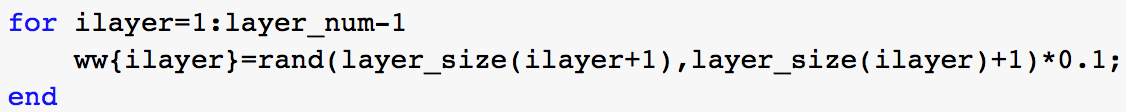 5 + 1
Random number
(0 ~ 0.1)
w[1]=
15
a[0]
a[3]
a[1]
a[2]
w[1] a[0]=a[1]
Initializing parameters
10
15
Initializing parameter:
5
5
layer_size = [ 5, 15, 10, 5, 1 ]
1
1
bias
Input feature numbers
Nodes in each hidden layer
Output label
1
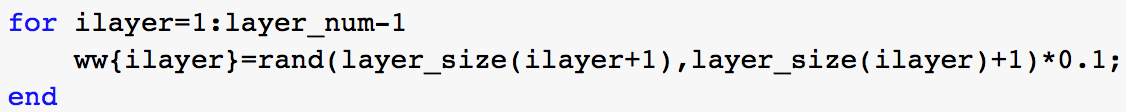 ?
Random number
(0 ~ 0.1)
w[2]=
?
a[0]
a[3]
a[1]
a[2]
Initializing parameters
10
15
Initializing parameter:
5
5
layer_size = [ 5, 15, 10, 5, 1 ]
1
1
bias
Input feature numbers
Nodes in each hidden layer
Output label
1
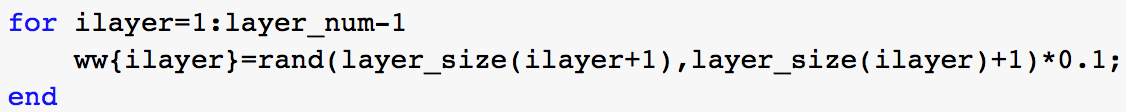 15 + 1
Random number
(0 ~ 0.1)
w[2]=
10
a[0]
a[3]
a[1]
a[2]
w[2] a[1]=a[2]
Neural Network LAB
Function introductions

Setup input and output & initializing parameters

Training
Feed-forward & backpropagation (gradientnn.m)
Neural Network LAB
Function introductions

Setup input and output & initializing parameters

Training
Feed-forward & backpropagation (gradientnn.m)
Steepest Decent for Neural Network
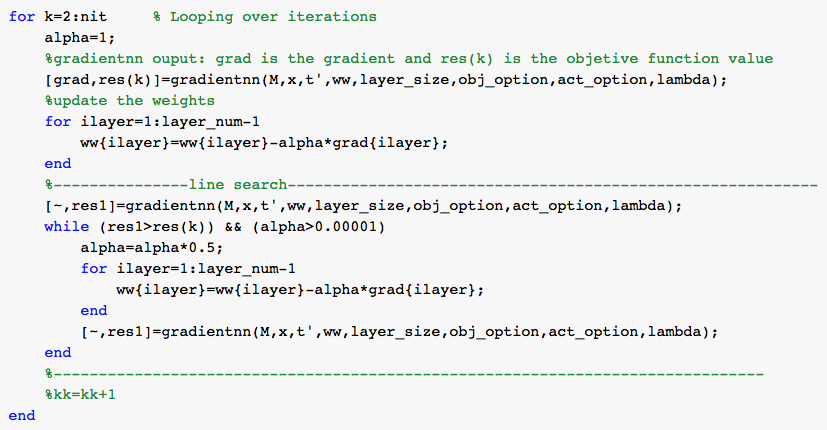 Function Introduction
gradientnn.m - Neural network cost function and gradient calculation
Backpropagation Operation
Feed-forward Operation
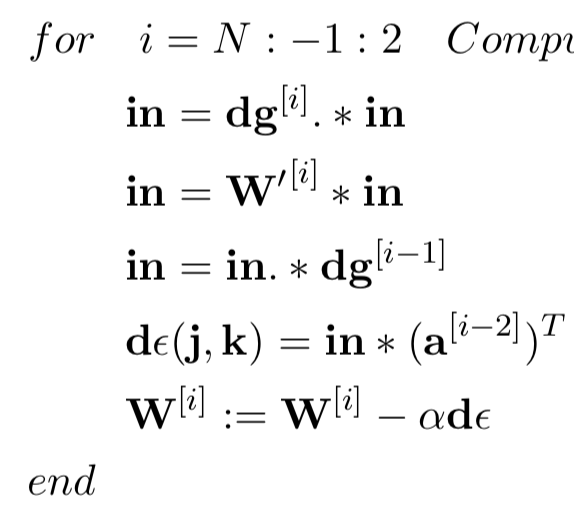 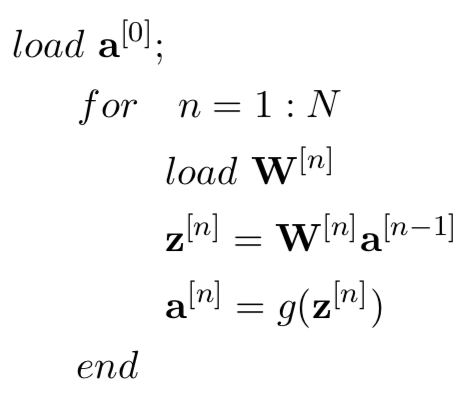 (Chapter 5)
(Chapter 5)
Feed-forward Propagation (in gradientnn.m)
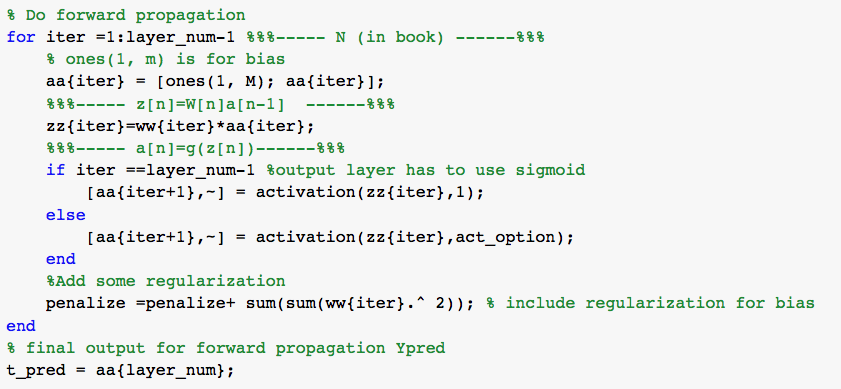 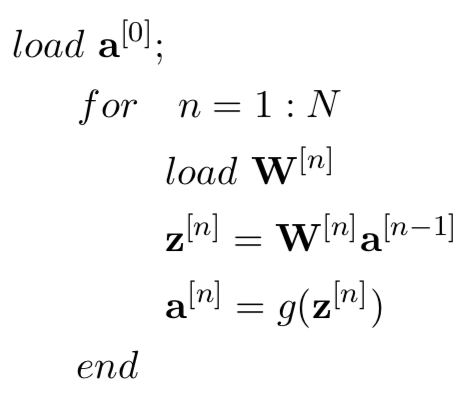 Feed-forward Operation
bias
1
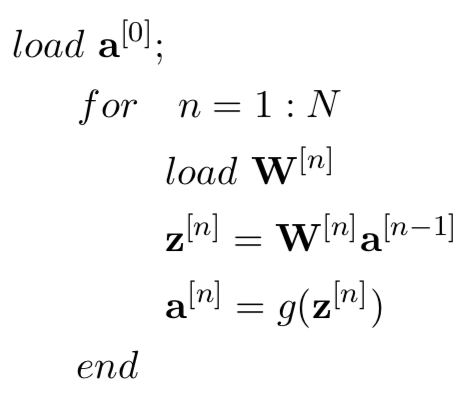 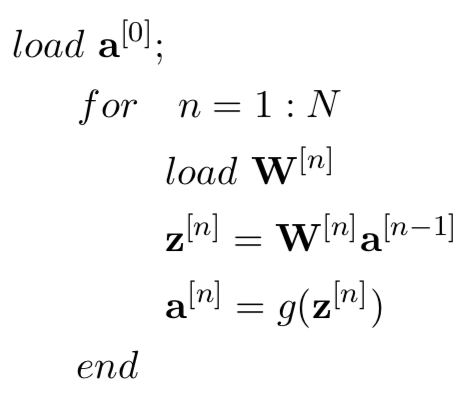 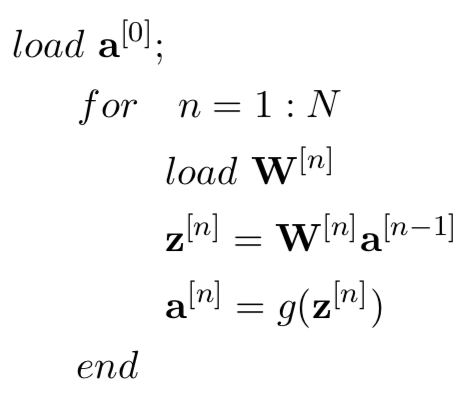 act_option = 1 for sigmoid
                       = 2 for ReLu
(Chapter 5)
regularization
Function Introduction
gradientnn.m - Neural network cost function and gradient calculation
Backpropagation Operation
Feed-forward Operation
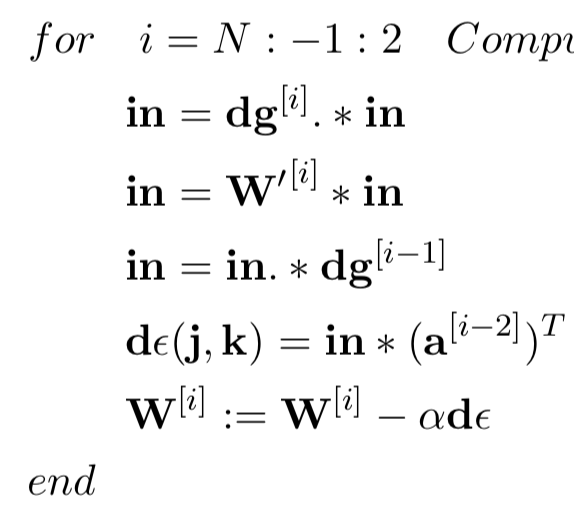 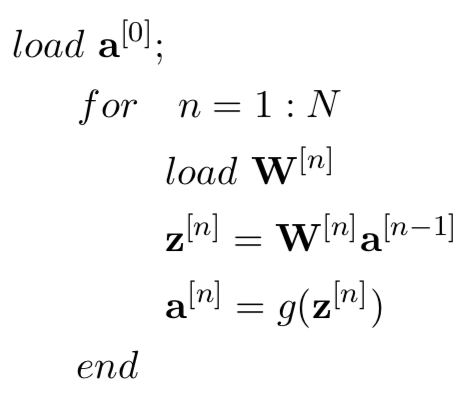 (Chapter 5)
(Chapter 5)
Backforward Propagation (in gradientnn.m)
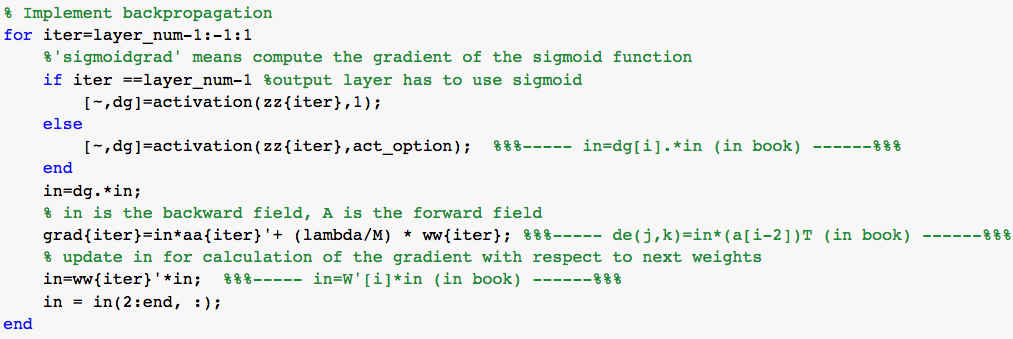 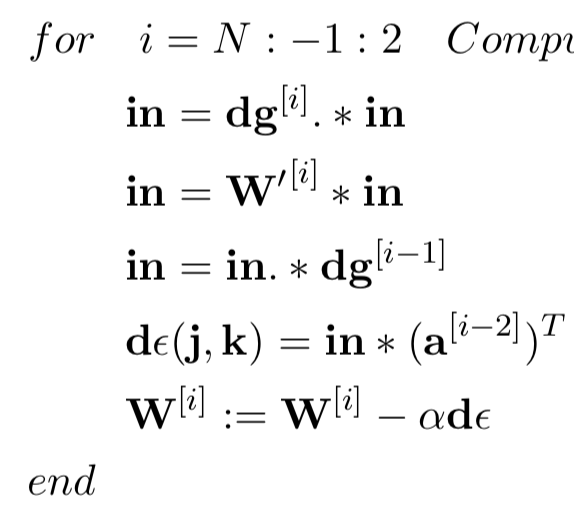 Backpropagation Operation
bias
1
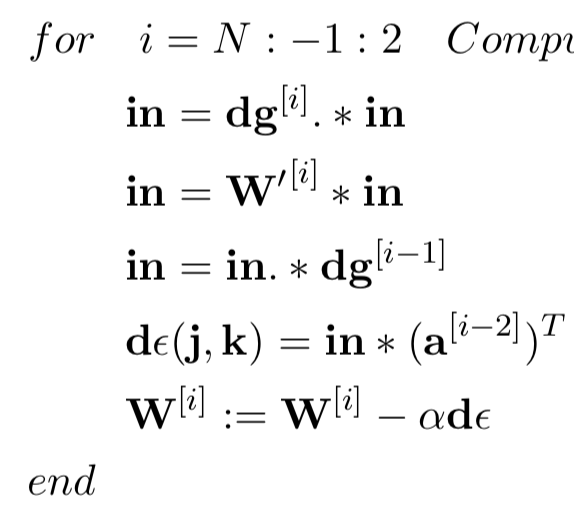 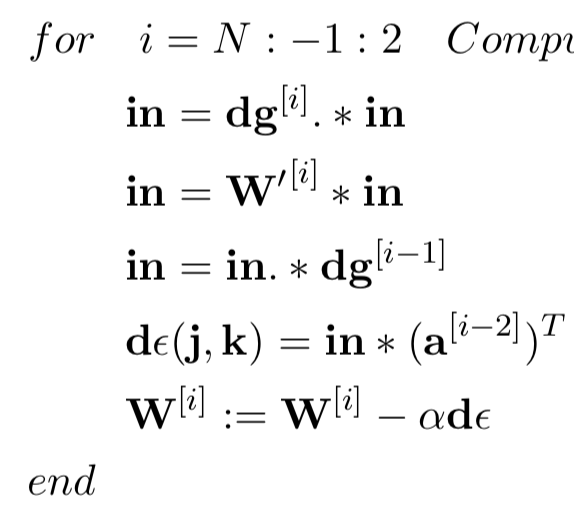 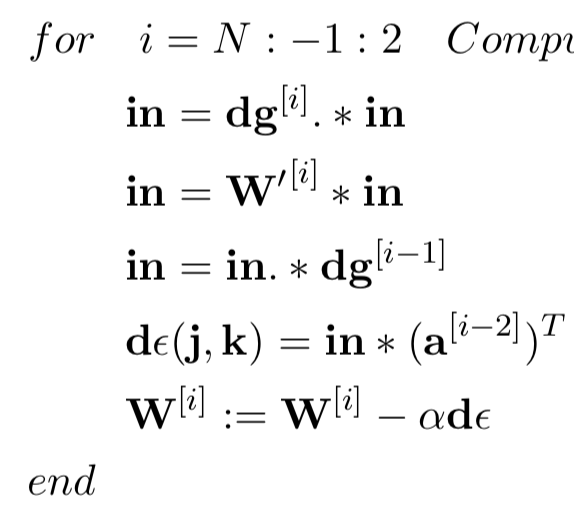 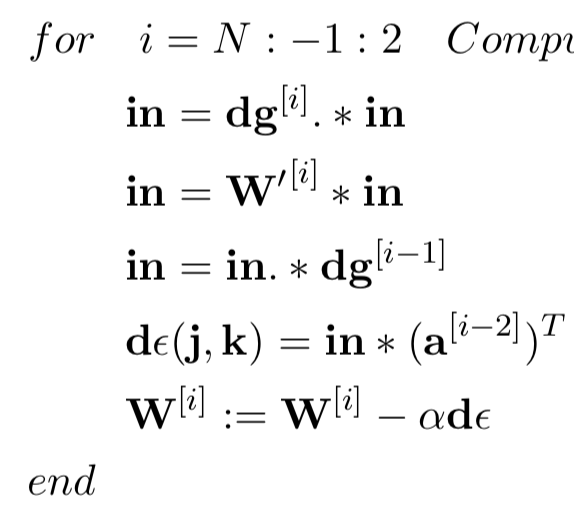 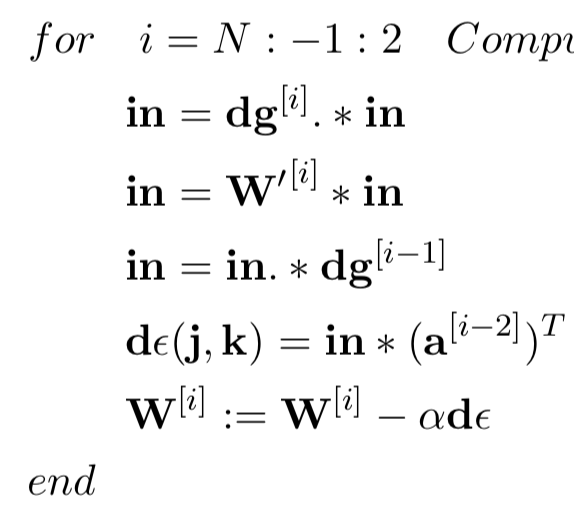 (Chapter 5)
Steepest Decent for Neural Network
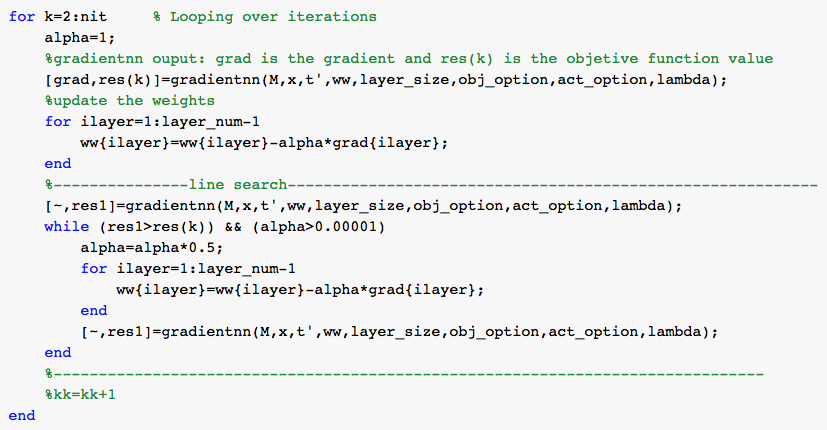 alpha is ?
Steepest Decent for Neural Network
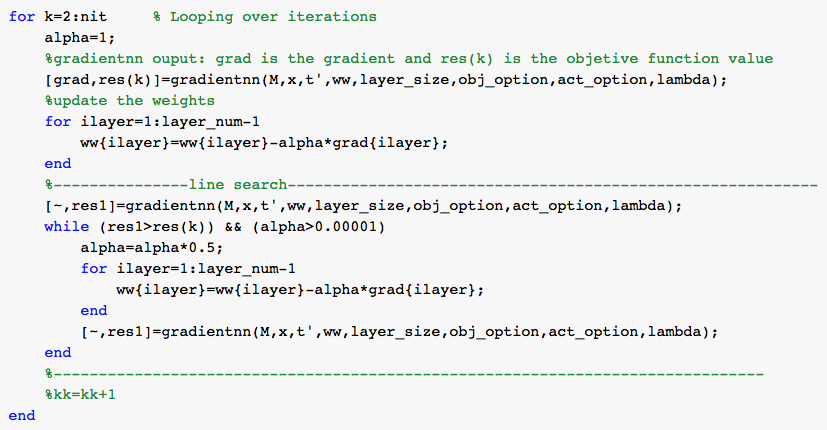 Line search for alpha
Exercise: multiclass
White indicates 1, grey indicates 0
Input:
0
2
1
1
4
3
4
3
1
0
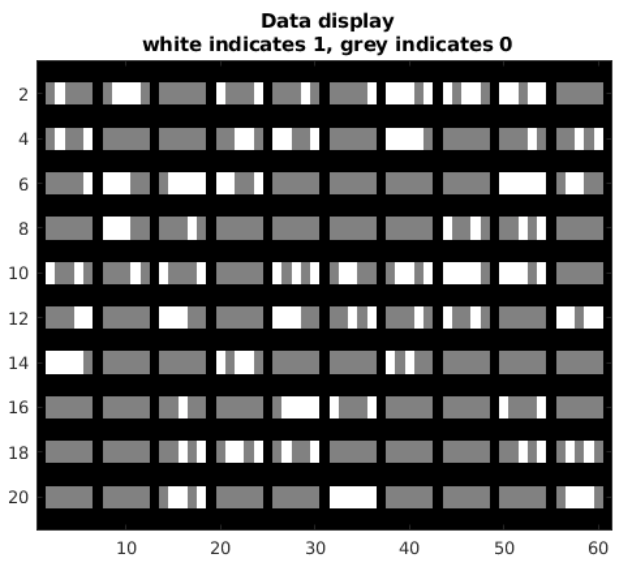 5
Output:
0, 1, 2, 3, 4, 5 for how many “1” in x
(Remember to balance the number of each type before training)